Experimental Design
Threats to Validity
Threats to Validity
Statistical—are results due to some systematic factor (hopefully the independent variable) or are results due to chance variations
Threats—measures used to assess the dependent variable are unreliable
--researchers violations of the assumptions that underlie statistical tests
Construct—how well do the study results support the theory or constructs behind the research—
Threats—poorly defined definitions, or research is based on unsound/non-validated constructs
External—the degree to which we are able to generalize the results of a study to other subjects, conditions, times, and places
Threats—poor sampling (non-random), failure to sample across different times, places, and conditions ecological validity—refers to appropriate generalization from the laboratory to real-life or natural environmental situations
Internal—was the independent variable and not some extraneous variable responsible for changes in the dependent variable
Threats—confounding variables (independent variable varies with at least one other variable), maturation, regression to the mean, history
Confounding Variables
Maturation—the natural aging process leads to changes irrespective of influences of the independent variable
History—events that transpire during the course of the experiment
Testing—effects of repeated testing—subjects gain proficiency through repeated practice
Instrumentation—change in calibration of the measuring instrument
Regression to the mean—tendency for values of a variable to be less extreme over time
Selection—groups not equivalent at outset of study
Attrition—loss of subjects during the course of the study
Diffusion of treatment—subjects gain information about other research conditions from subjects in those other conditions
Sequencing effects—subject’s later performance is influenced by previous conditions of the study
Experiment Effects
Subject effects—when people know they are being observed and behave differently than they would in more familiar situations
 
Placebo effect—false results because subjects expect a specific effect of an experimental manipulation
 
Experimenter effects—expectations of researcher might cause researchers to bias results—through data selection or by subtle influencing outcome (blinds can compensate some)
Traceability
Traceability Management for Evolution Support
Traceability: documenting for evolution
Traceable – can fully figure out where an item comes from, why it comes from there, and where it goes to.
Forward vs. Backward Traceability (need both!)
Vertical Traceability 
Business objectives to requirements, requirements elicitation documentation to RD
 Horizontal Traceability 
Definitions, assumptions
Traceability Links
Include info such as:
Rationale
Date
Author
Contributors, Stakeholders
Status (proposed, rejected, accepted, approved, deferred, etc.)

Can be between:
Requirements
Assumptions
Definitions
Etc.
Traceability Link Types
Dependency – A depends on B
Variant – B is the variant of master A
Revision – B is the next version of previous version A
Use – B uses A; A is used by B
Derivation – A is met by B; B is derived from A
Evolution Example
The software to be designed will control a simulated automated teller machine (ATM) having a magnetic stripe reader for reading an ATM card, a keyboard and display for interaction with the customer, a slot for depositing envelopes, a dispenser for cash (in multiples of $20), a printer for printing customer receipts, and a key-operated switch to allow an operator to start or stop the machine. The ATM will service one customer at a time. A customer will be required to insert an ATM card and enter a personal identification number (PIN) - both of which will be sent to the bank for validation as part of each transaction. The customer will then be able to perform one or more transactions. The card will be retained in the machine until the customer indicates that he/she desires no further transactions, at which point it will be returned - except as noted below. 
A customer must be able to make a cash withdrawal from any suitable account linked to the card, in multiples of $20.00. Approval must be obtained from the bank before cash is dispensed. 
A customer must be able to make a deposit to any account linked to the card, consisting of cash and/or checks in an envelope. The customer will enter the amount of the deposit into the ATM, subject to manual verification when the envelope is removed from the machine by an operator. Approval must be obtained from the bank before physically accepting the envelope. 
A customer must be able to make a transfer of money between any two accounts linked to the card. 
A customer must be able to make a balance inquiry of any account linked to the card. 
The ATM will communicate each transaction to the bank and obtain verification that it was allowed by the bank. In the case of a cash withdrawal or deposit, a second message will be sent after the transaction has been physically completed (cash dispensed or envelope accepted). 
If the bank determines that the customer's PIN is invalid, the customer will be required to re-enter the PIN before a transaction can proceed. If the customer is unable to successfully enter the PIN after three tries, the card will be permanently retained by the machine, and the customer will have to contact the bank to get it back. 
If a transaction fails for any reason other than an invalid PIN, the ATM will display an explanation of the problem, and will then ask the customer whether he/she wants to do another transaction. 
Source: http://www.cs.gordon.edu/courses/cs320/ATM_Example/Requirements.html
Evolution Example
The software to be designed will control a simulated automated teller machine (ATM) having a magnetic stripe reader for reading an ATM card, a keyboard and display for interaction with the customer, a slot for depositing envelopes, a dispenser for cash (in multiples of $20), a printer for printing customer receipts, and a key-operated switch to allow an operator to start or stop the machine. The ATM will service one customer at a time. A customer will be required to insert an ATM card and enter a personal identification number (PIN) - both of which will be sent to the bank for validation as part of each transaction. The customer will then be able to perform one or more transactions. The card will be retained in the machine until the customer indicates that he/she desires no further transactions, at which point it will be returned - except as noted below. 
A customer must be able to make a cash withdrawal from any suitable account linked to the card, in multiples of $20.00. Approval must be obtained from the bank before cash is dispensed. 
A customer must be able to make a deposit to any account linked to the card, consisting of cash and/or checks in an envelope. The customer will enter the amount of the deposit into the ATM, subject to manual verification when the envelope is removed from the machine by an operator. Approval must be obtained from the bank before physically accepting the envelope. 
A customer must be able to make a transfer of money between any two accounts linked to the card. 
A customer must be able to make a balance inquiry of any account linked to the card. 
The ATM will communicate each transaction to the bank and obtain verification that it was allowed by the bank. In the case of a cash withdrawal or deposit, a second message will be sent after the transaction has been physically completed (cash dispensed or envelope accepted). 
If the bank determines that the customer's PIN is invalid, the customer will be required to re-enter the PIN before a transaction can proceed. If the customer is unable to successfully enter the PIN after three tries, the card will be permanently retained by the machine, and the customer will have to contact the bank to get it back. 
If a transaction fails for any reason other than an invalid PIN, the ATM will display an explanation of the problem, and will then ask the customer whether he/she wants to do another transaction. 
	Source: http://www.cs.gordon.edu/courses/cs320/ATM_Example/Requirements.html
Change:  The ATM must be able to service multiple customers and be able to use any bill denominations $100 and under.
Retro Demo
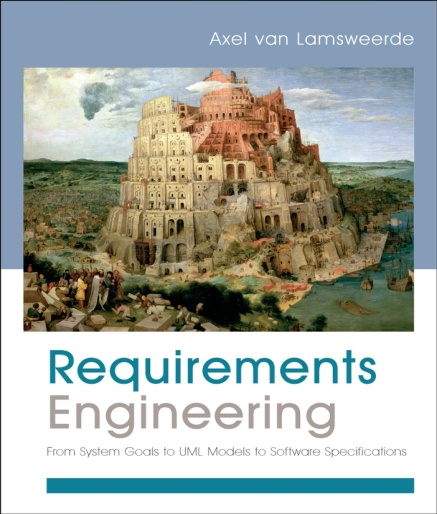 Integrating Multiple System Views
Chapter 14
Requirements Engineering:  From System Goals to UML Models to Software Specifications
Axel van Lamsweerde
Meta-Models
Meta-model – defines and interrelates conceptual abstractions in terms of which other models are defined. 
3 Levels of Meta-Models:
Meta Level – domain-independent abstractions
Domain Level – concepts specific to the modeled system.
Instance Level – specific instance of domain-level concepts in the running system
Roles of a Meta-Model
Define structure of modeling language; provides meta-language
Provides framework where intra- and inter-view consistency rules can be defined. 
Yields logical schema.
Allows modeling to be defined as strategies for meta-model traversal.
Summarizes features of modeling language; allows for variants and easy comparison.
Provides a basis for tool support and integration.
Chapter 14
Meta-Model Structure
Meta-Attributes:
Name – unambiguous reference to corresponding instances at the domain level.
Def – unambiguous definition of corresponding instances at the domain level.
Issue – (optional) records process information when corresponding instances are elaborated.
Meta-Models
Goal
Object
Agent
Operation
Behavior
Inter-view Consistency Rules
Two views of a system model are said to be structurally consistent if they satisfy a set of rules constraining their respective elements for compatibility and complementarity.
Patterns for consistency/view integration: 

for every item it1 satisfying some property P1(it1) in view V1,
there exists a corresponding item it2 in view V2 that satisfies some property P2(it1, it2) linking it1 and it2

for every instance ins1 of metaconcept C1 in metamodel component MC1,
there exists a corresponding instance ins2 of metaconcept C2 in metamdel component MC2, linked to ins1 by an instance of the inter-view metarelationship IR.
Rules
See page 494-496
Grouping Related View Fragments into Packages
Grouping Related View Fragments into Packages
Considerations:
A package might regroup model parts pertaining to the same view
It might contain model elements related to the same goal category, the same goal, the same functionality, or the same agent
It should regroup elements that are likely to evolve together